PEDOMAN PELAKSANAAN PUPNS SECARA ELEKTRONIK 2015
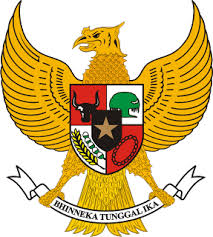 e
PUPNS 20  5
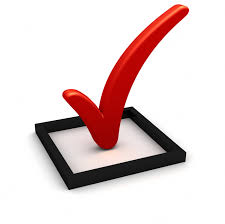 Pendataan Ulang Pegawai Negeri Sipil
BKN-RI
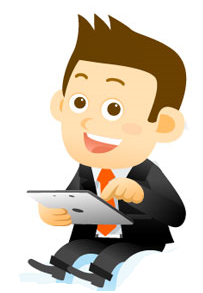 Pastikan Anda Mendaftar !
Kedeputian bidang Sistem Informasi Kepegawaian-BKN
PERATURAN KEPALA BKNNO. 19 TAHUN 2015
Undang-Undang No. 5 Tahun 2014 tentang Aparatur Sipil Negara
UU No. 11 Tahun 2008 tentang ITE
Inpres No. 3 Tahun 2003 tentang e-Gov
Perka BKN No. 20 Tahun 2008 tentang SAPK
Perka BKN No. 19 Tahun 2014 tentang SOTK BKN
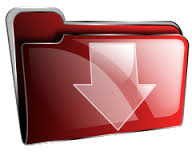 LATAR BELAKANG
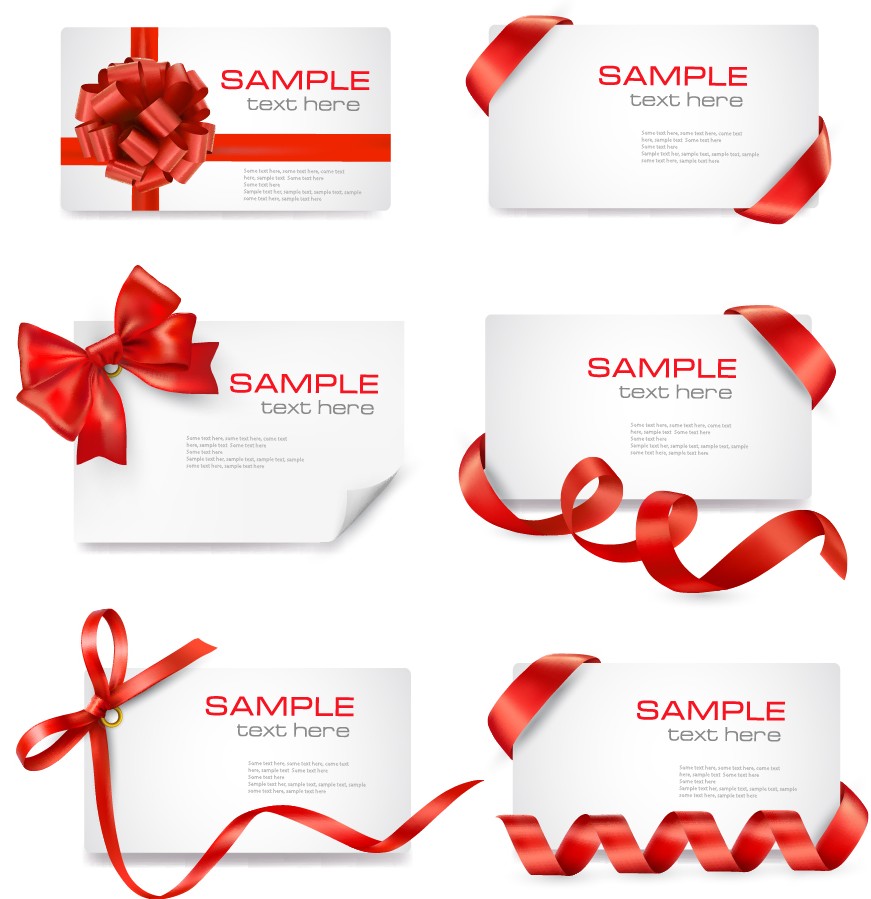 Kegiatan PUPNS terakhir dilakukan tahun 2003 -> perlu dilakukan PUPNS secara periodik minimal setiap 10 tahun sekali.
Membangun fungsi monitoring dan evaluasi data kepegawaian untuk meningkatan dan memelihara keakurasian data
Membangun kepedulian dan kepemilikan (sense of awareness/ownership) PNS terhadap  data kepegawaiannya
Menata ulang sistem informasi kepegawaian sesuai amanat dalam UU No. 5 Tahun 2014 tentang ASN.
Dinamika perubahan organisasi dan pemekaran wilayah, serta adanya perubahan dalam manajemen kepegawaian termasuk didalamnya manajemen ASN. 
Kebutuhan spesifik data (data welfare PNS seperti Perumahan, Kesehatan, Asuransi, Pendidikan dsj.)
SUKSESKAN 
PUPNS 2015
e
TUJUAN
Untuk memperoleh data yang akurat, terpercaya dan terintegrasi, sebagai dasar kebutuhan dalam mengembangkan sistem informasi kepegawaian ASN yang mendukung pengelolaan manajemen ASN yang rasional sebagai sumber daya aparatur negara.
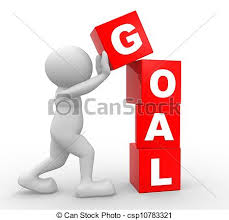 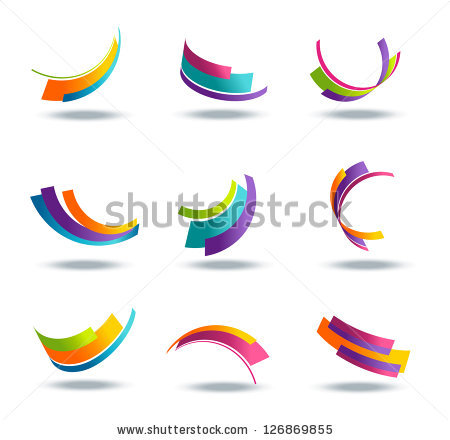 Ruang Lingkup
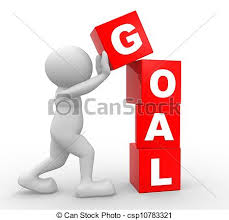 Prosedur Pendaftaran PUPNS;
Prosedur Pengisian PUPNS;
Prosedur Verifikasi Data;
Prosedur Administrator PUPNS;
Prosedur Bantuan Sistem PUPNS.
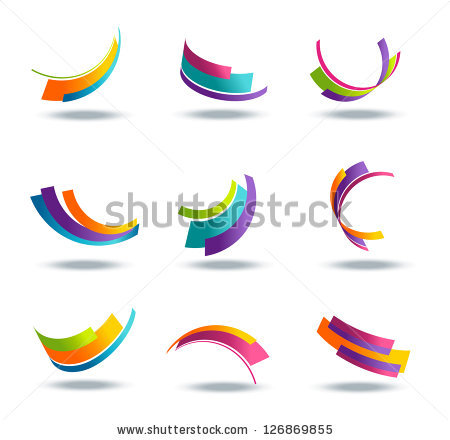 Pengertian
Hak Akses = Kewenangan penggunaan sistem e-PUPNS
Login = proses akses menggunakan user name dan password
Validasi = kegiatan pemeriksaan keabsahan syarat/kondisi
Verifikasi = kegiatan pembuktian kebenaran data 
User Admin = user yang bertugas sebagai administrator
User Verifikator = user yang bertugas memverifikasi data 
User Executive = user yang mendapat hak akses untuk monitoring dan laporan
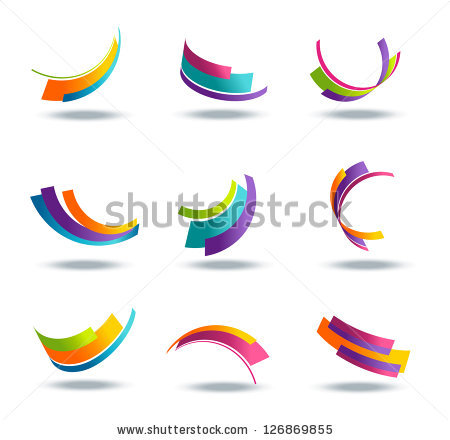 Cakupan  Data
Data Pokok Kepegawaian (Core Data)
Data Riwayat (Historical Data)
Kepangkatan,
Pendidikan,
Jabatan,
Keluarga, dll
Data Sosial Ekonomi (kesejahteraan) PNS
Pendidikan anak
Perumahan
Lainnya (stakeholder PNS) : BPJS, Bapertarum, KPE
Prosedur
A. PENDAFTARAN PUPNS
REGISTRASI
(Otentifikasi PNS)
NIP dan Password
NOMOR REGISTER
Username+password
LOGIN
File NoReg
(.pdf)
Bukti Registrasi
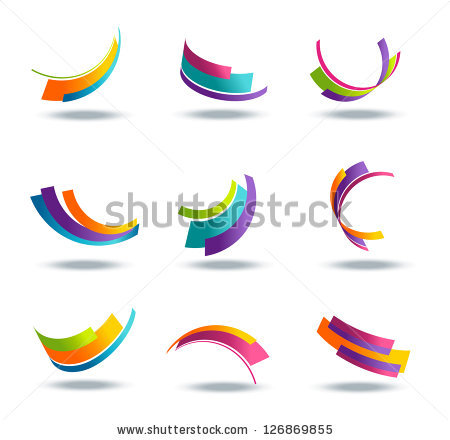 (anak lampiran 1)
Prosedur
B. PENGISIAN FORMULIR e-PUPNS
Data Utama PNS
Data Posisi	
Data Riwayat
Data PNS Guru
Data PNS Dokter
Data Stakeholder
ISI (ENTRI)
FORMULIR
LOGIN
(anak lampiran 2 - 7)
dokumen pendukung
Akurat / Lengkap
T
Pemutakhiran Data
User 
Verifikator
Verifikasi 
Data
Profil PNS
(anak lampiran 8)
Validasi
Data Interaktif
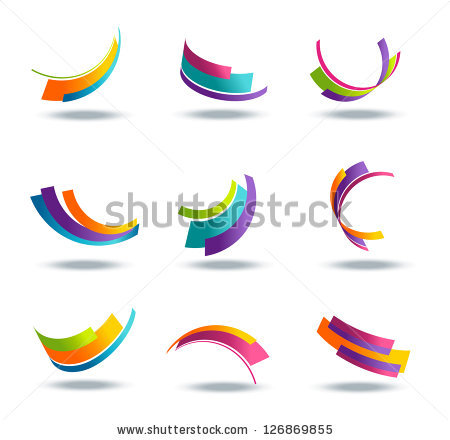 Pemantauan Proses dan Progress Data melalui Sistem e-PUPNS
Prosedur
C. Kewenangan Verifikasi Data
VERIFIKASI DATA
Instansi Pusat
Instansi Daerah
Unit Kerja yang bertanggung jawab di bidang Kepegawaian dilingkungan Kanwil/Kantor/ UPT

Unit Kerja yang bertanggung jawab di bidang Kepegawaian dilingkungan Kantor Pusat

Badan Kepegawaian Negara
SKPD

BKD / BKPP

Kantor Regional BKN

Badan Kepegawaian Negara
B
E
R
J
E
N
J
A
N
G
Prosedur
D. Verifikasi Data
USER
Verifikator
Data PNS
Inbox
User Verifikator
Dokumen
Pendukung
Dokumen
Pendukung
VERIFIKASI DATA PNS
Dokumen
Pendukung
Prosedur
E. PENUNJUKAN USER ADMIN SISTEM e-PUPNS
Usul PPK
Instansi
B K N
Penunjukan
User Admin
USER
Instansi
ADMIN
Tugas dan Kewenangan
Tahapan Persiapan
Pelaksanaan e-PUPNS
menunjuk user verifikator
melengkapi data unit kerja
melengkapi data fasilitas kesehatan pemerintah; dan
Fasilitas pendidikan dilingkungan instansinya.
Prosedur
F. SISTEM BANTUAN e-PUPNS/help desk system (HDS)
?
PENDAFTARAN
PENGISIAN
HELP DESK SYSTEM
Ketentuan Lain-Lain
A. JADWAL PELAKSANAAN e-PUPNS TAHUN 2015
PERSIAPAN PELAKSANAAN e-PUPNS DILAKUKAN OLEH USER ADMIN SISTEM PALING LAMBAT AKHIR BULAN AGUSTUS 2015

2. PENGISIAN FORMULIR e-PUPNS DILAKUKAN SAMPAI AKHIR BULAN NOVEMBER 2015

PROSES VERIFIKASI DILAKUKAN SAMPAI DENGAN
       AKHIR BULAN DESEMBER 2015
Ketentuan Lain-Lain
B. PENANGGUNG JAWAB DAN TIM PELAKSANA e-PUPNS
NASIONAL ADALAH KEPALA BADAN KEPEGAWAIAN NEGARA

REGIONAL ADALAH KEPALA KANTOR REGIONAL BKN

3.    KEPALA BKN DAPAT MEMBENTUK TIM NASIONAL   
       PELAKSANAAN e-PUPNS

4.  PIMPINAN INSTANSI PUSAT/DAERAH DAPAT MEMBENTUK TIM PELAKSANA e-PUPNS DILINGKUNGAN MASING-MASING

5.   TIM PELAKSANA e-PUPNS TERDIRI ATAS :
	a. User Admin Sistem;
	b. User Verifikator; dan
	c. User Executive.
Ketentuan Lain-Lain
C. BUKU PETUNJUK
BUKU PETUNJUK PELAKSANAAN PENDATAAN ULANG PEGAWAI NEGERI SIPIL SECARA ELEKTRONIK TAHUN 2015 DALAM FORMAT SOFTCOPY DAPAT DIUNDUH DI WEBSITE : 


WWW.BKN.GO.ID serta Portal e-PUPNS
Ketentuan Lain-Lain
D. SANKSI
PNS yang tidak melaksanakan pemutakhiran data melalui e-PUPNS pada periode yang telah ditentukan, data PNS tersebut akan dikeluarkan dari Database Kepegawaian Nasional

Akibat dari data PNS yang dikeluarkan sebagaimana dimaksud pada angka 1, maka pelayanan mutasi kepegawaian yang bersangkutan tidak akan diproses.
SANKSI BAGI YANG TIDAK MENGIKUTI PUPNS 2015
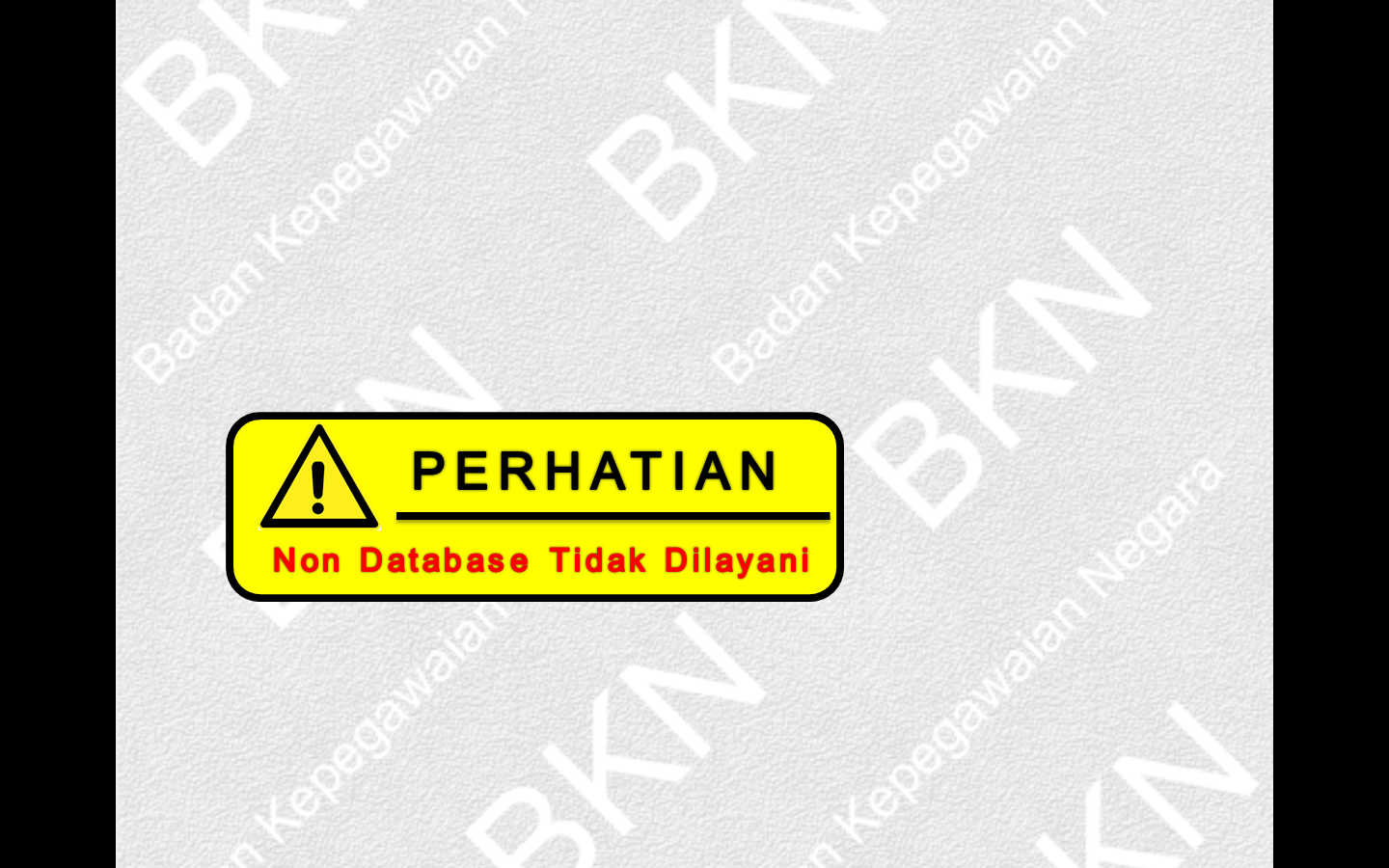 e
Tidak tercatat dalam database ASN Nasional di BKN
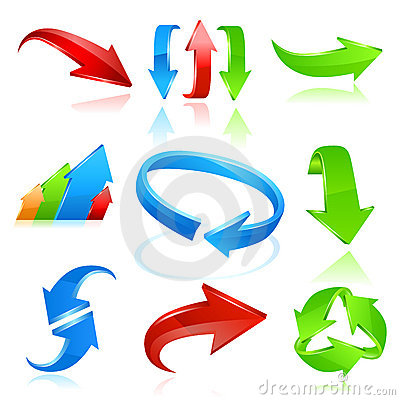 Tidak akan mendapatkan layanan kepegawaian
Dinyatakan berhenti / pensiun
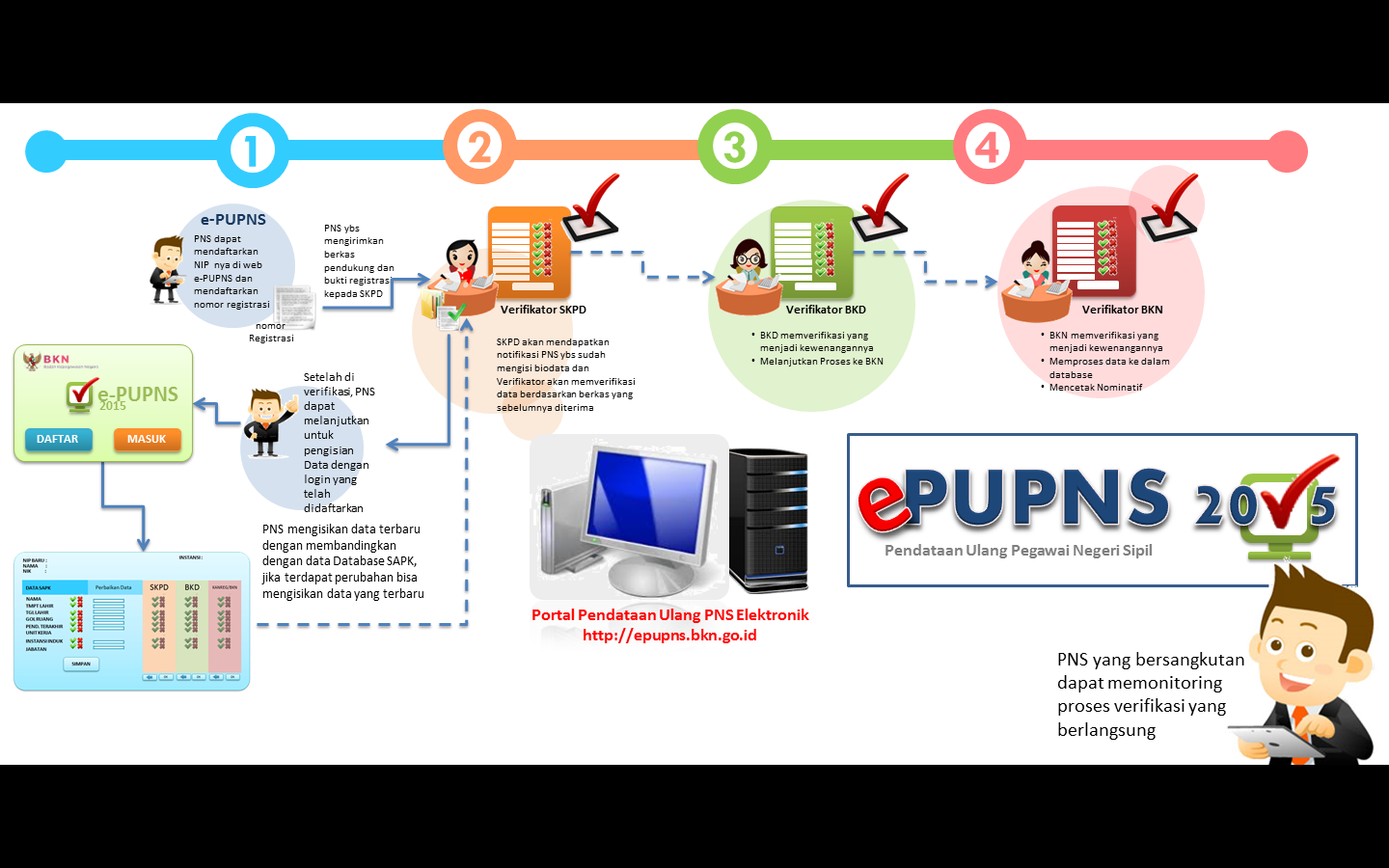 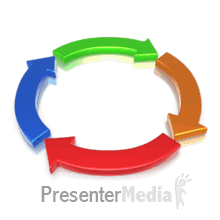 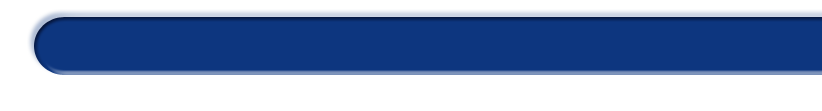 GRAND DESIGN INTEGRATED CIVIL SERVANT CENSUS 2015
KEDEPUTIAN BIDANG SISTEM INFORMASI KEPEGAWAIAN BKN
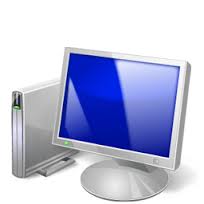 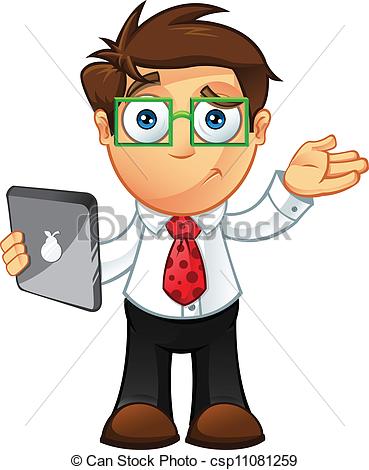 BKD memverifikasi pendaftaran
DB PUPNS
DB SAPK
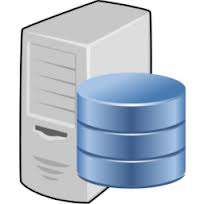 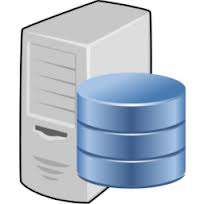 3
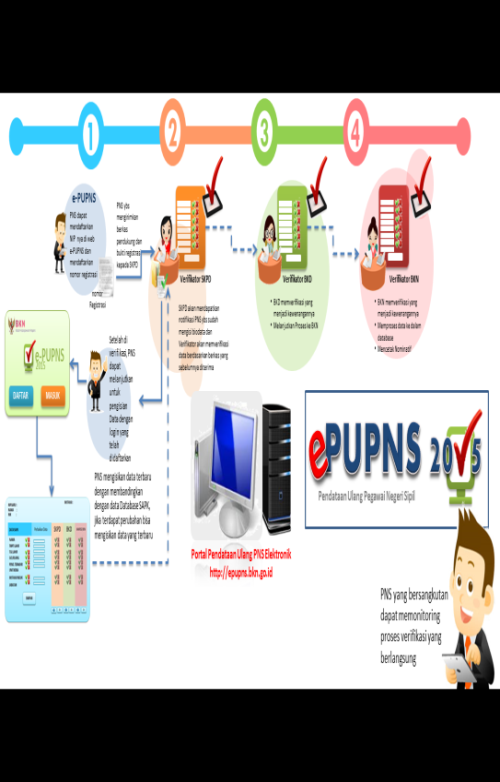 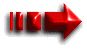 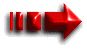 1
NIK, NIP, password dan alamat email
Portal PUPNS
https://pupns.bkn.go.id
4
PNS login dan melakukan entri PUPNS
PNS
7
Data masuk ke inbox BKN Pusat/Kanreg
BKN melakukan verifikasi data PNS
Data masuk ke inbox BKD
BKD melakukan verifikasi data PNS
Data masuk ke inbox SKPD
SKPD melakukan verifikasi data PNS
2
No. register
5
6
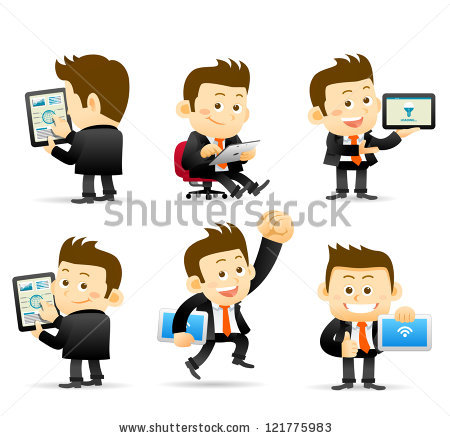 BKD
SKPD
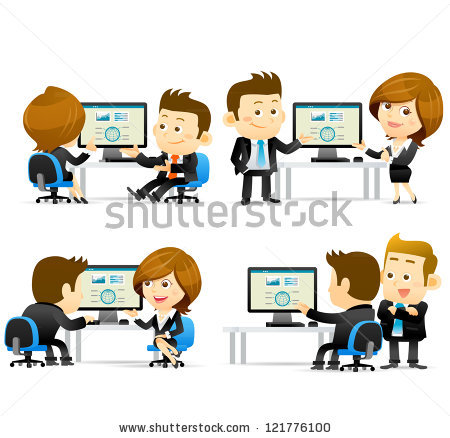 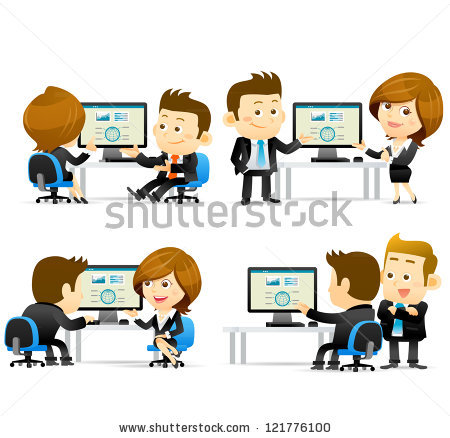 PNS dapat memonitoring prosesnya
6
BKN Pusat / Kanreg
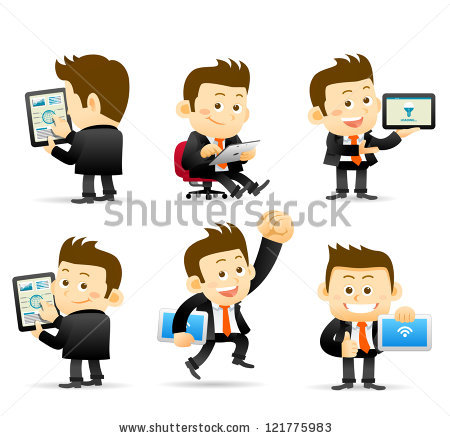 Jika data MS :
Data SAPK akan berubah sesuai PUPNS
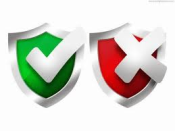 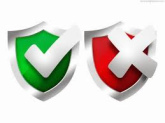 Jika data TMS :
Data akan tetap sesuai SAPK
Verfikator
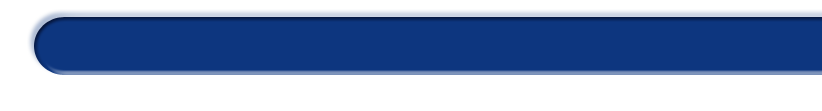 WORKFLOW PROSES ePUPNS
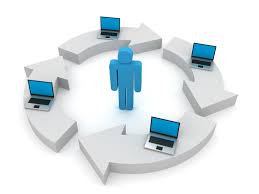 2
4
Entri formulir PUPNS secara elektronik
Data akan terkirim ke inbox BKD/Ropeg
BKD/Ropeg melakukan verifikasi data
PNS melakukan entri NIP dan NIK serta mencetak tanda bukti registrasi
BKD melakukan persetujuan atas registrasi PNS di Instansi tersebut
Data akan terkirim ke inbox PUPNS SKPD
SKPD melakukan verifikasi data
Data yang membutuhkan verifikasi BKN, akan terkirim ke inbox BKN Pusat/Kanreg
BKN Pusat/Kanreg melakukan verifikasi data
1
5
3
WORKFLOW ePUPNS 2015
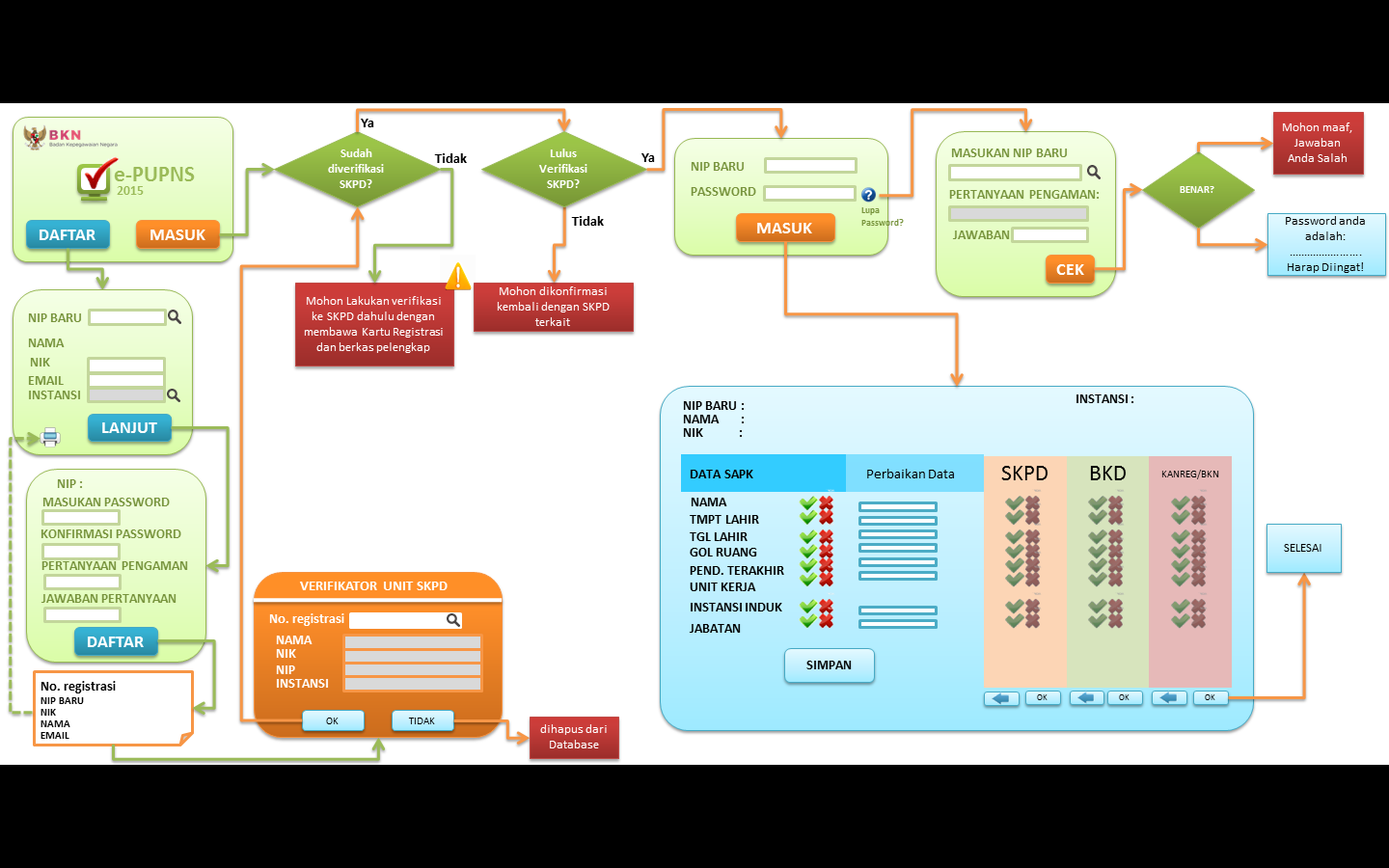 MONITORING TAHAPAN PROSES
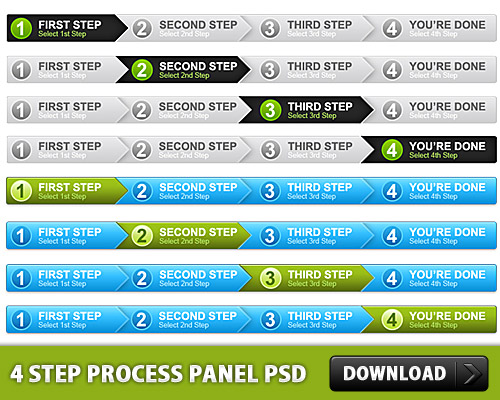 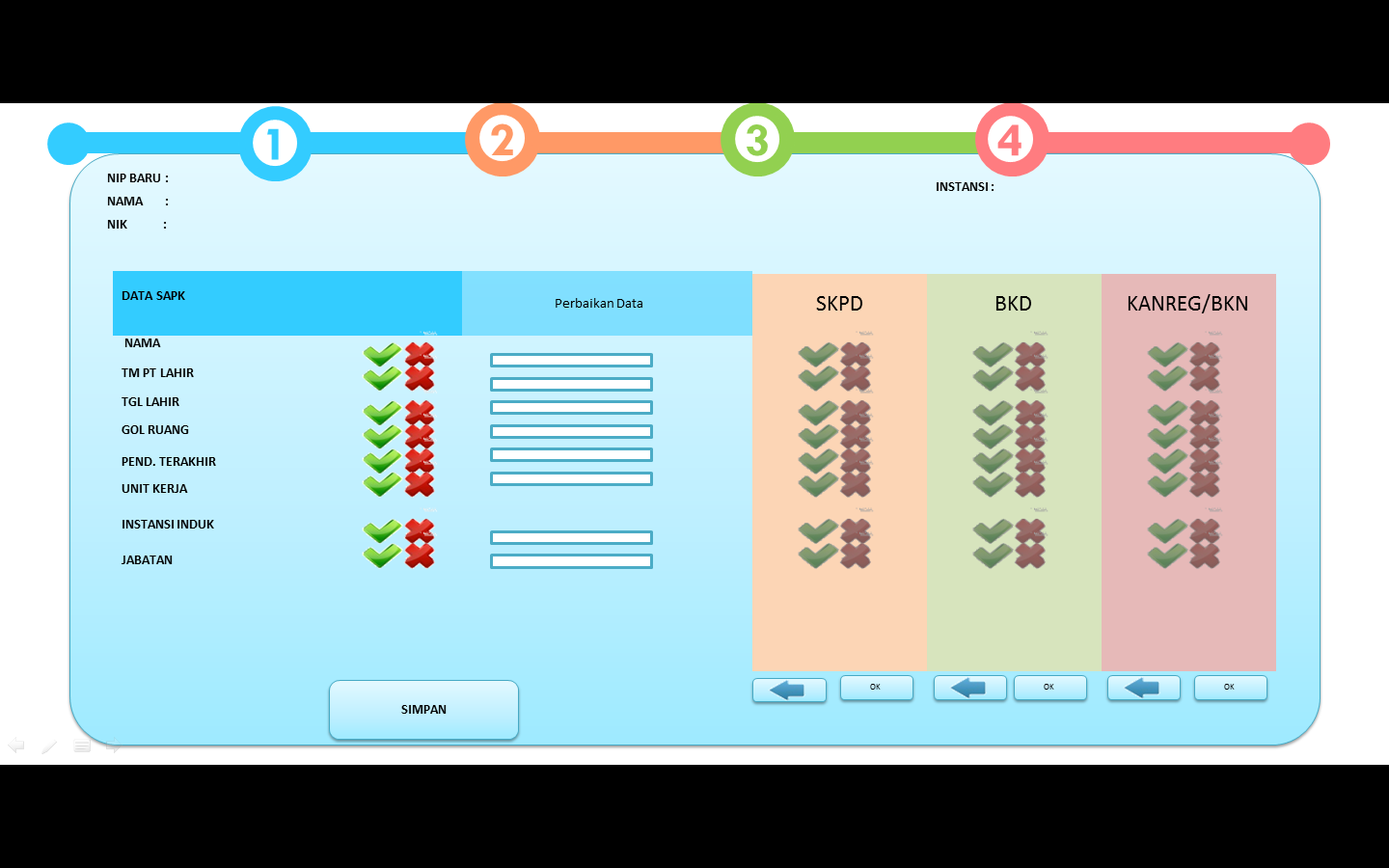 MENU PUPNS ADMIN
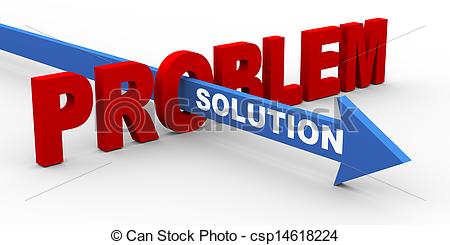 PRAKIRAAN PERMASALAHAN
Unor yang tidak update pada waktu akan mengisi pendataan  -> kontak pengaduan
Kewenangan yang akan mengupdate unor
Mempersiapkan Data Unit Kesehatan (RS, Puskesmas, dll)
Mempersiapkan Data Sekolah
Data tidak ada dalam database, karena :
Tidak ikut PUPNS 2003
Ada dalam DB Pensiun
Beda Instansi
Salah NIP
DRAFT FORM ePUPNS 2015
(Data Utama PNS)
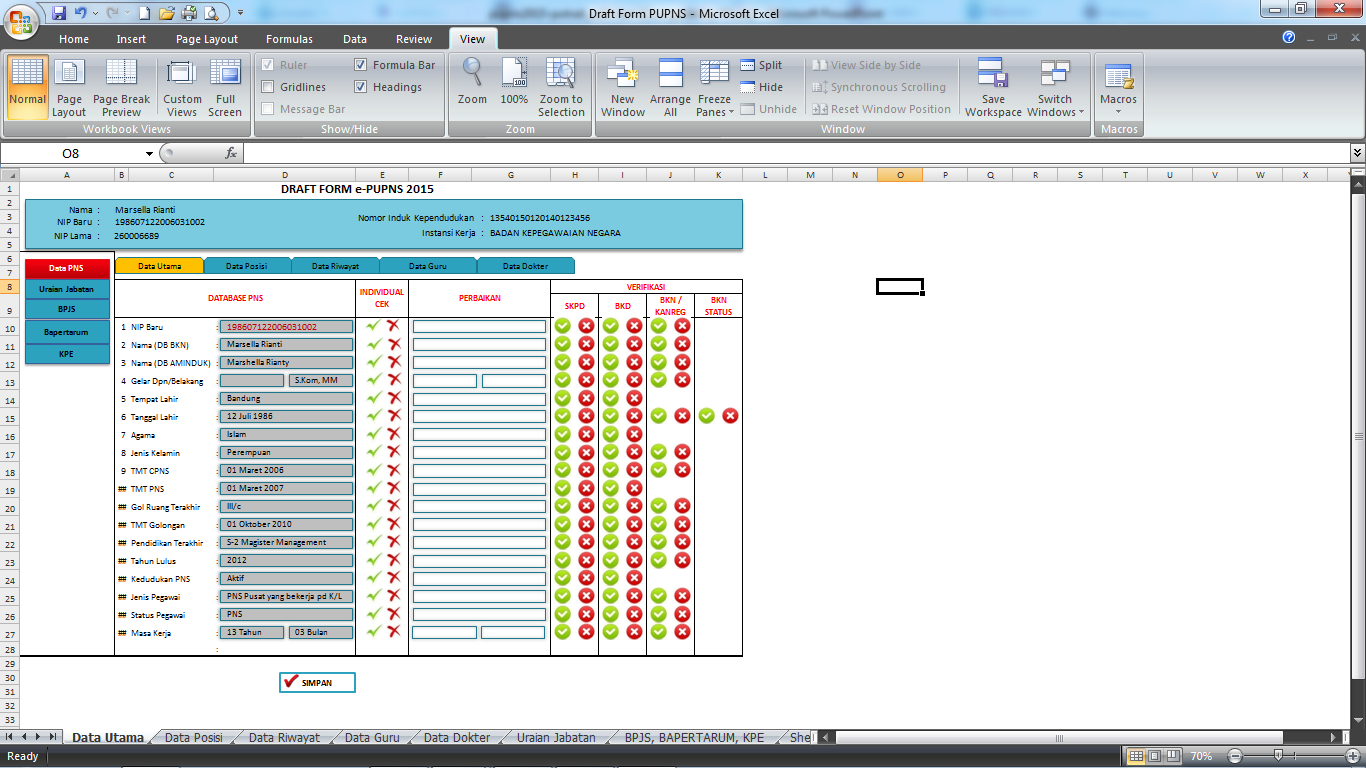 DRAFT FORM ePUPNS 2015
(Data Posisi PNS)
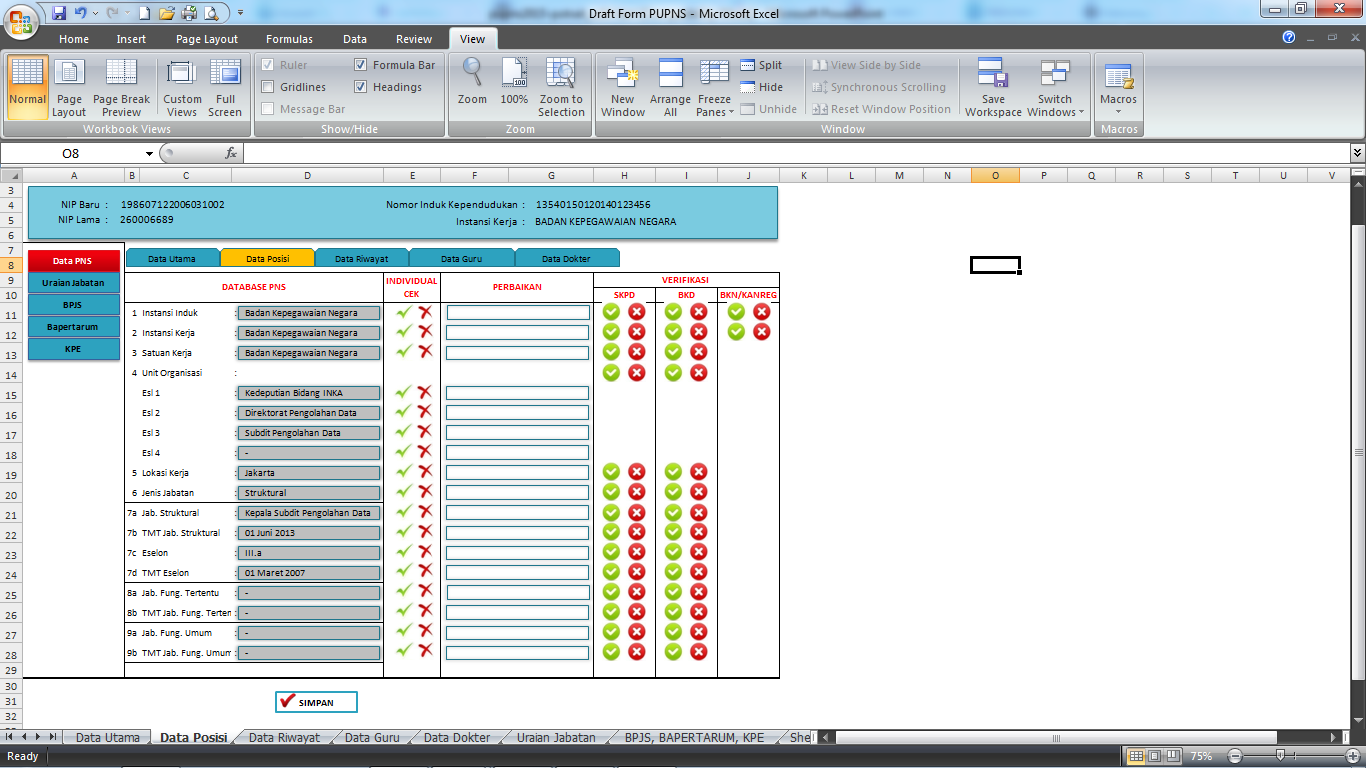 DRAFT FORM ePUPNS 2015
(Data Guru – bagi PNS JFT Guru)
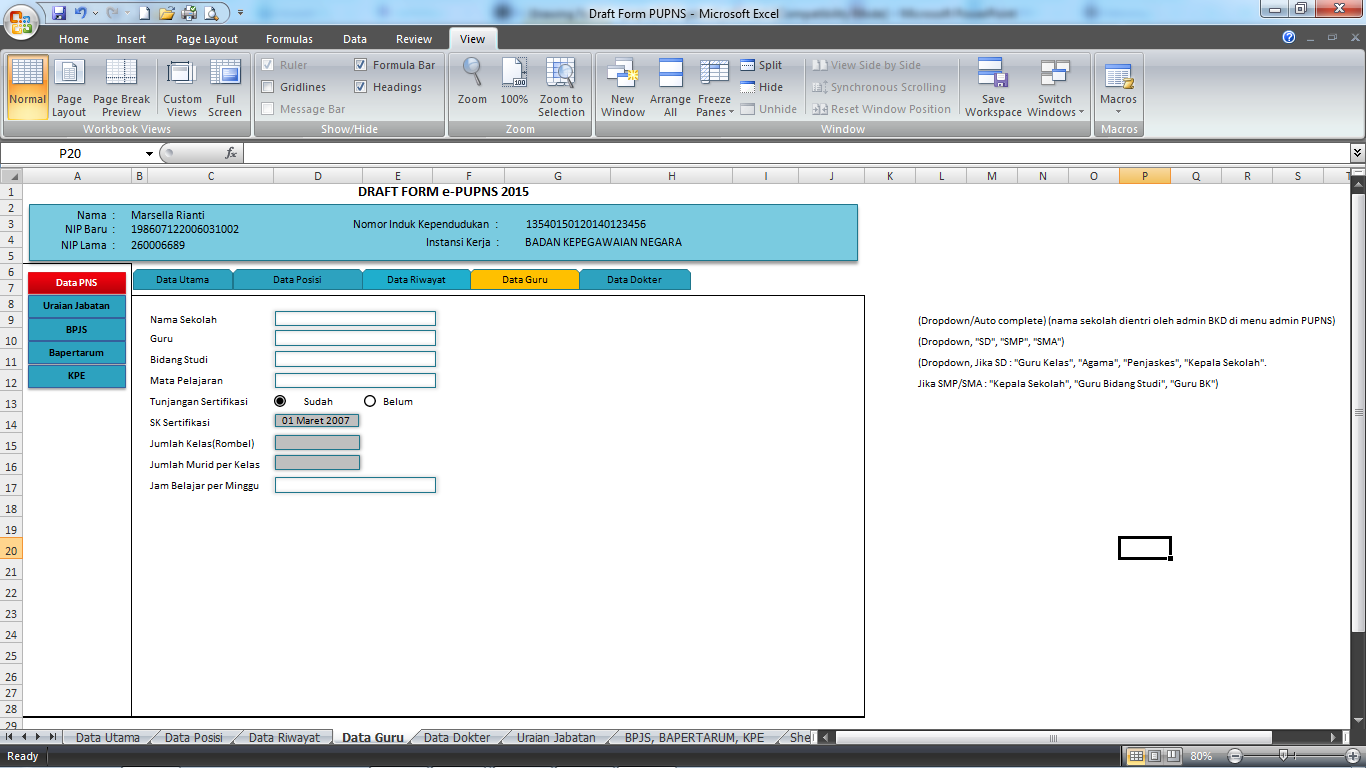 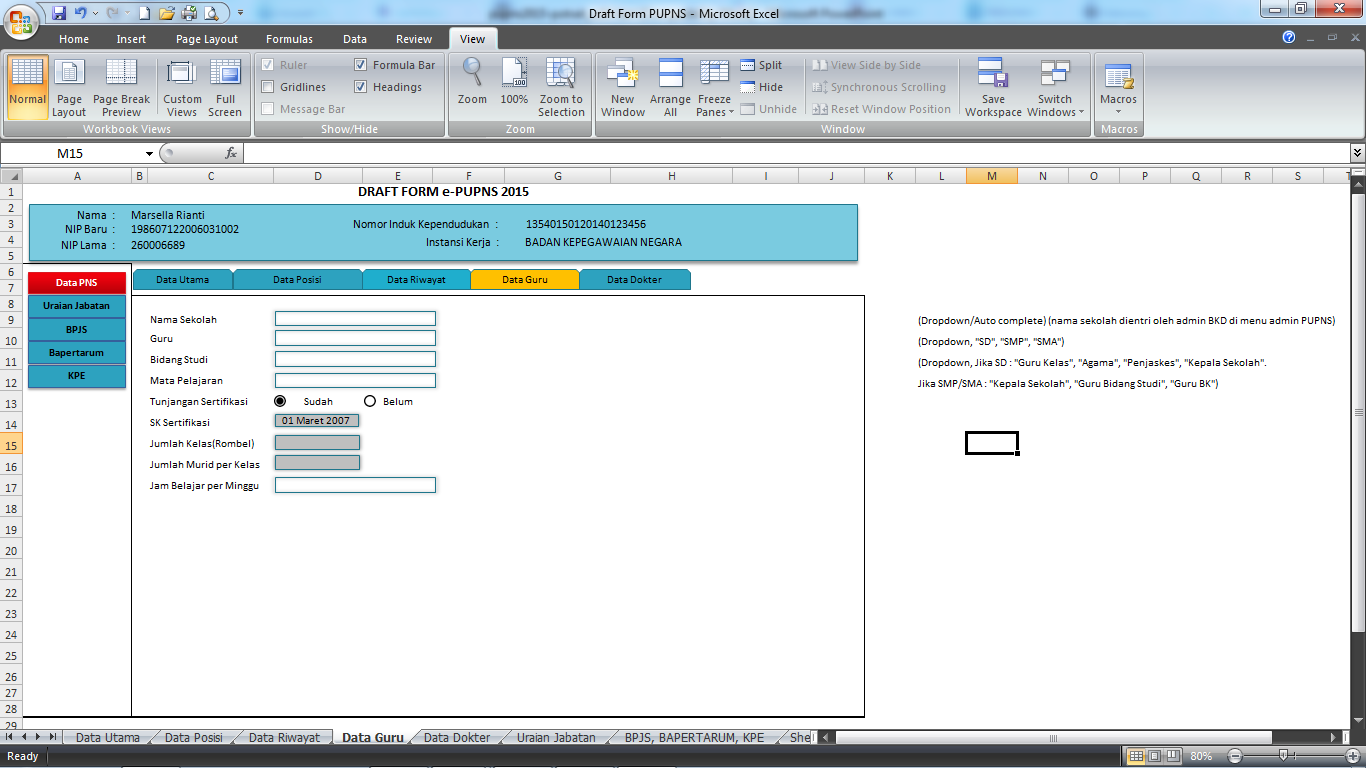 DRAFT FORM ePUPNS 2015
(Data Dokter – bagi PNS JFT Dokter)
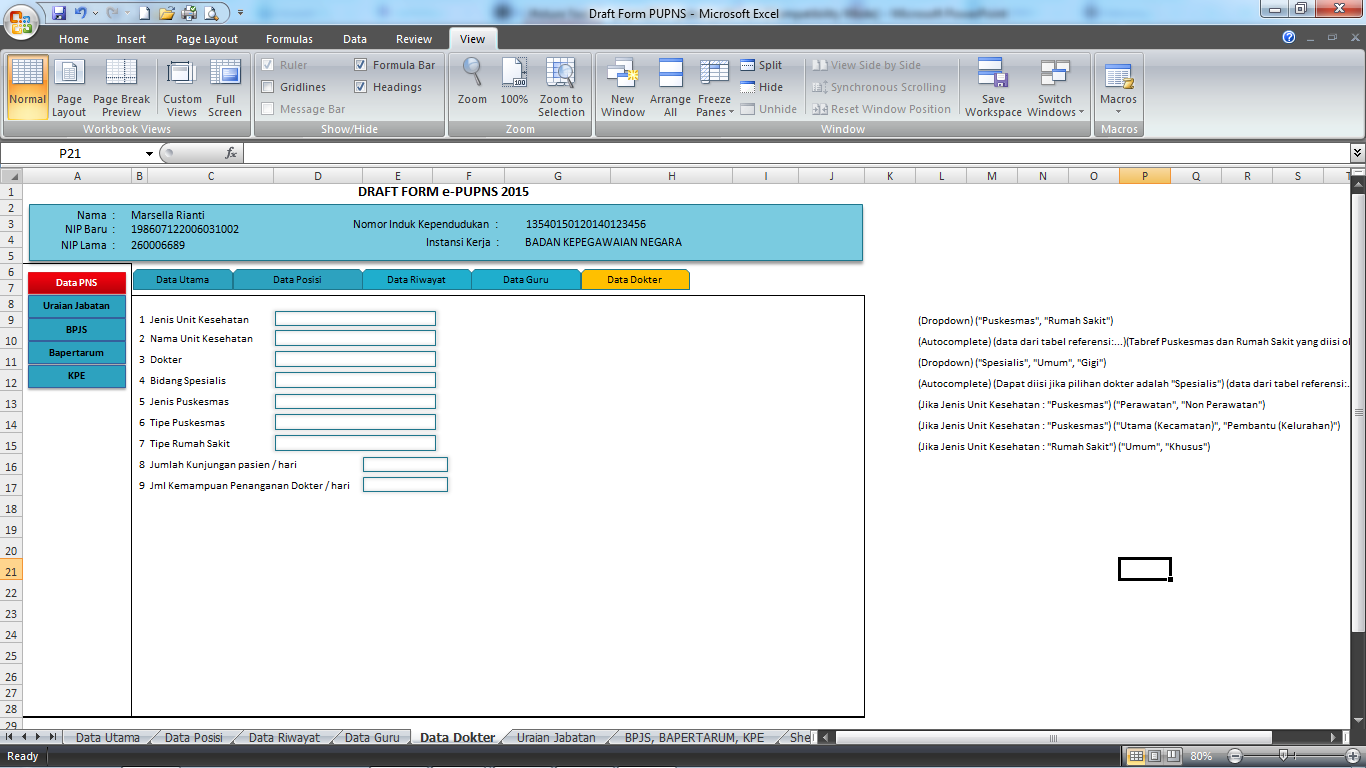 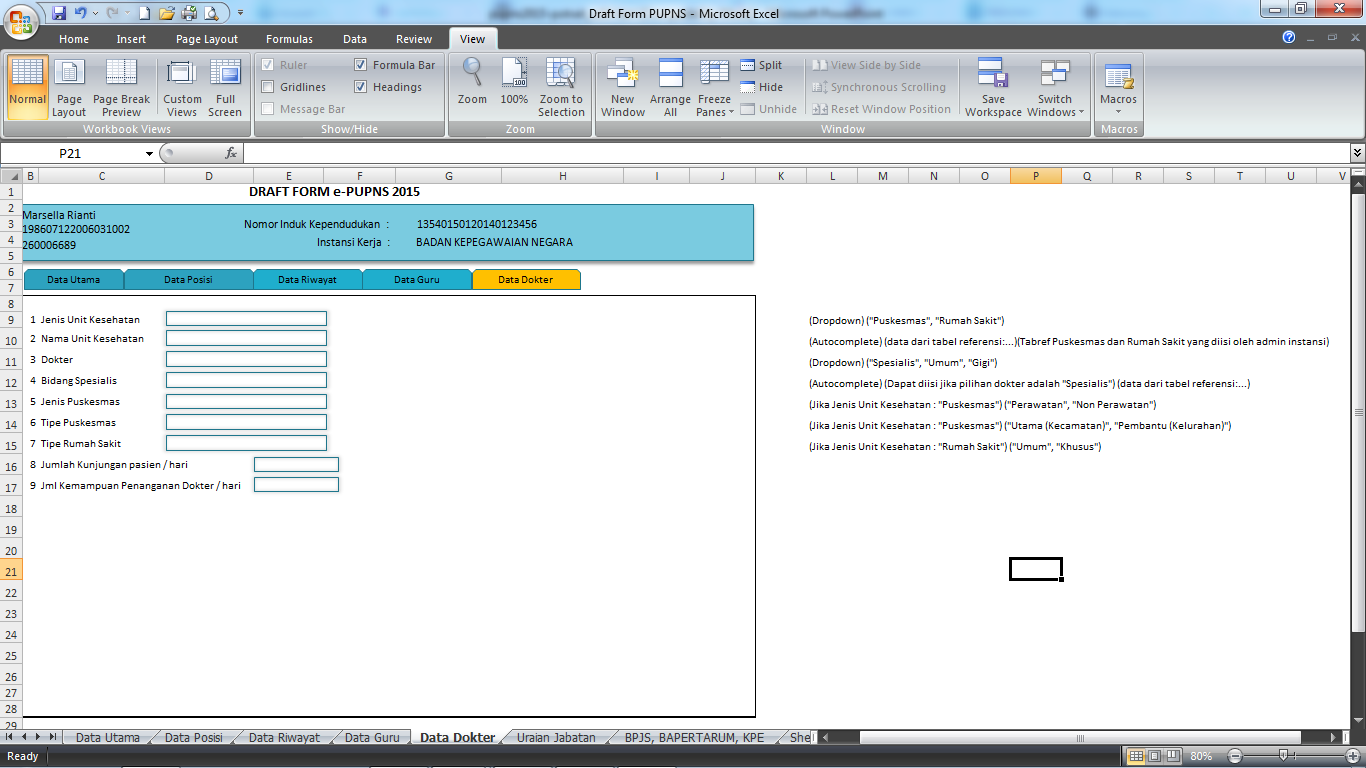 DRAFT FORM ePUPNS 2015
(Data Stakeholder)
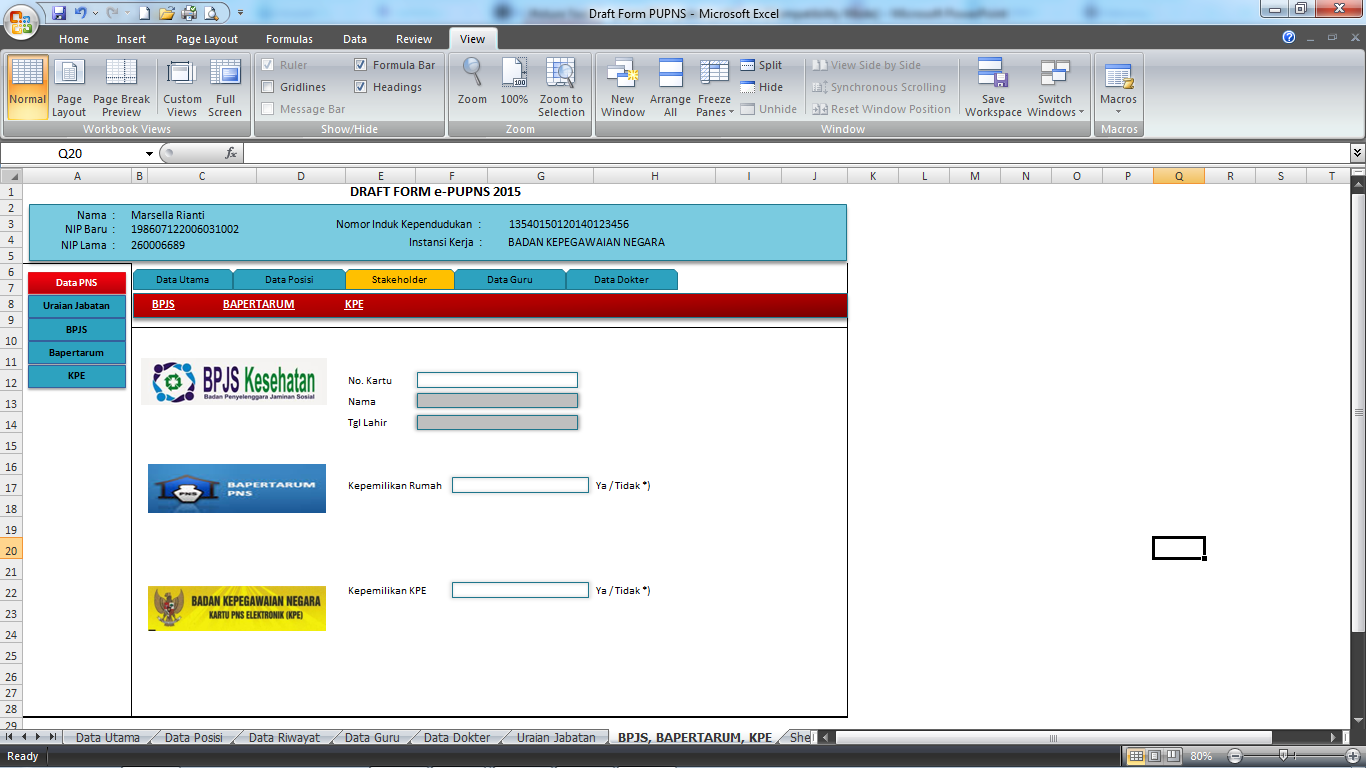 JADWAL PELAKSANAAN 
ePUPNS 2015
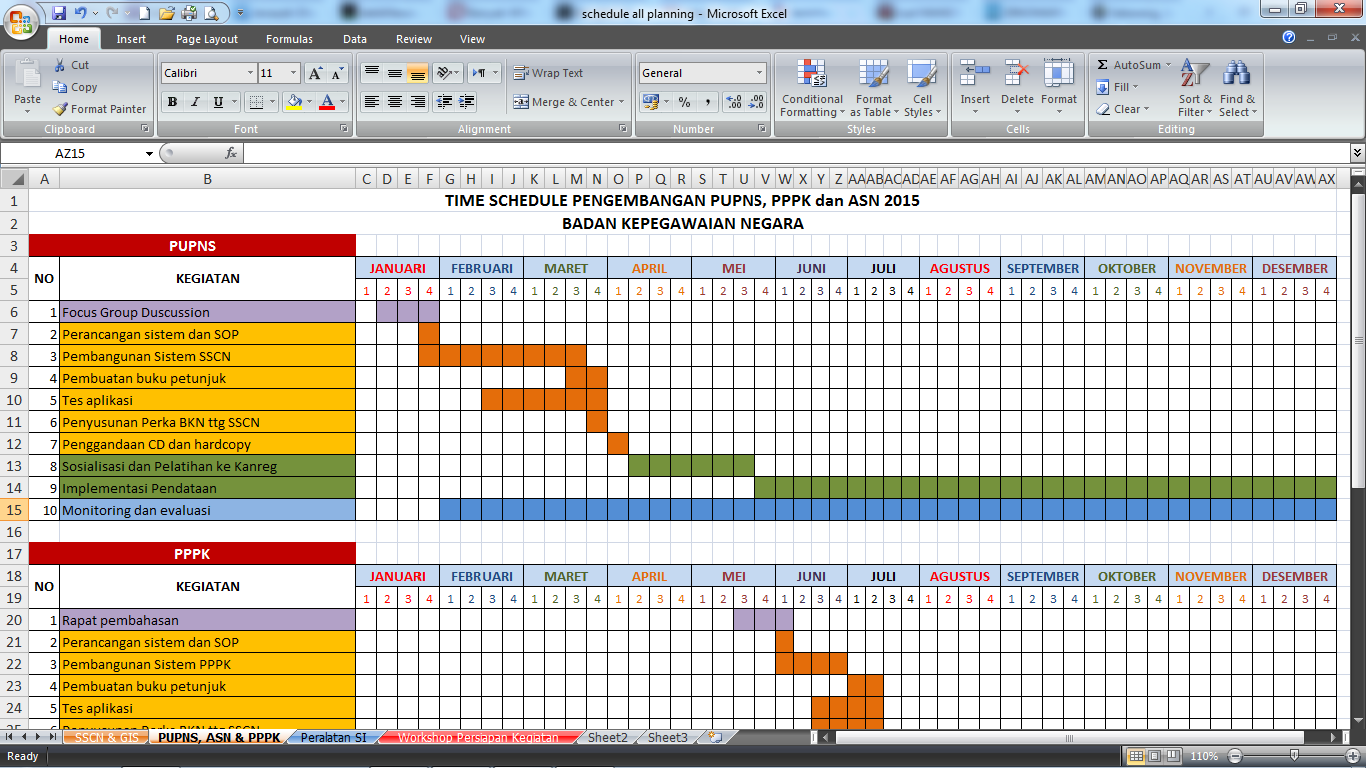 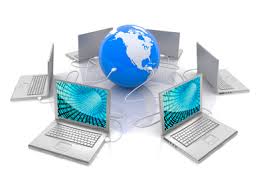 Rancangan Infrastruktur Sistem Pendataan Ulang PNS (PUPNS-2015)
BKN – Januari 2015
RANCANGAN INFRASTRUKTUR SISTEM PUPNS 2015
WAS PNS
http://pupns.bkn.go.id
BKN Pusat
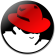 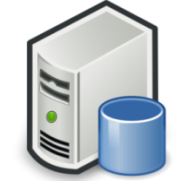 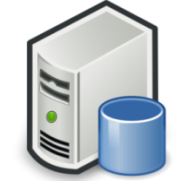 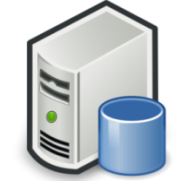 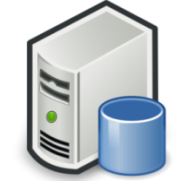 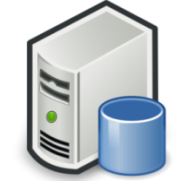 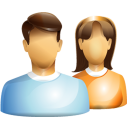 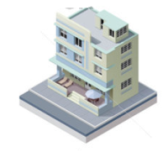 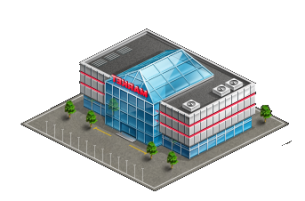 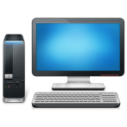 BKN Kanreg
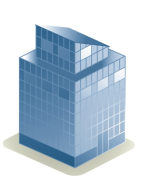 Public Internet
600 Mbps
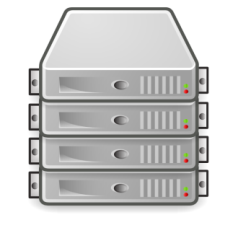 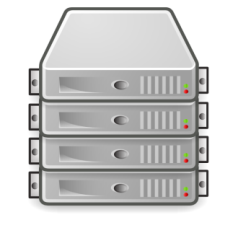 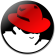 Load balancer
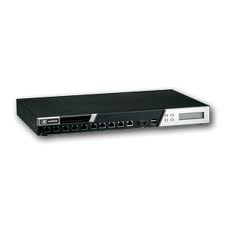 BKD/Instansi
(sebagai Administrator)
WAS Administrator
http://pupnsadmin.bkn.go.id
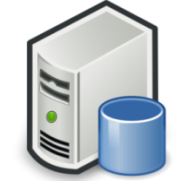 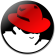 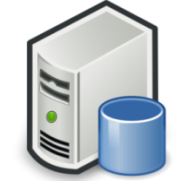 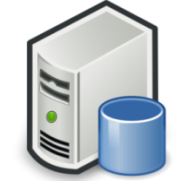 Database Server
Spek : 12 Cores
           64 GB Memory
           500 GB HDD
           Mysql EE (Cluster)
PNS
Spek:  8 Cores, 
           32GB Memory
           50 GB HDD
SKEMA HIERARKI DATABASE PUPNS 2015
Database
PNS
BKN Pusat
National Civil Service Information System (NCSIS)
Database
PNS
BKN Pusat
(Data Mart)